Кировское областное государственное общеобразовательное бюджетное 
Учреждение «Средняя школа с углублённым изучением отдельных предметов»
пгт Ленинское Шабалинского района
«Школьный театр»
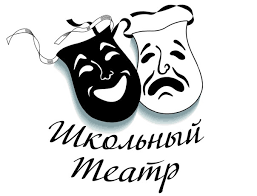 Значение театра
Театр поучает так, как этого не сделать толстой книге.   Вольтер

Театр — это такая кафедра, с которой можно много сказать миру добра.  
                           Н. В. Гоголь
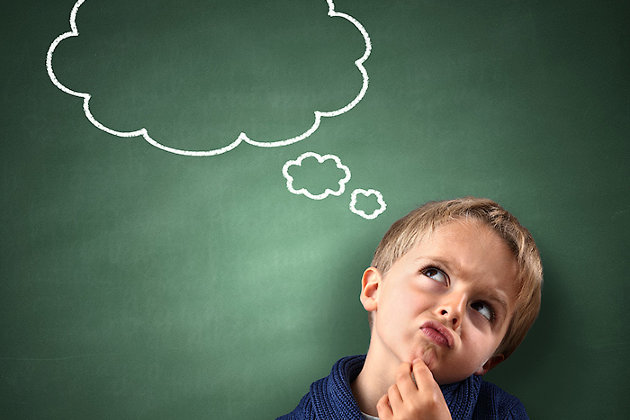 Цель проекта: создание условий для творческого, интеллектуального, духовно-нравственного, культурного развития личности спосредством театрального искусства.
Задачи проекта:
раскрыть индивидуальные творческие способности личности; 
поддерживать стремление к самовыражению, самореализации, самосовершенствованию; 
формировать интеллектуальные, духовно – нравственные и культурные качества обучающихся; 
формировать адекватную самооценку обучающихся;
привить любовь к театру и художественной литературе;
способствовать развитию толерантных отношений;
Планирование проекта
1. Создать творческую группу единомышленников.
2. Обеспечить нормативно-правовое, информационно- методическое, материально-техническое сопровождение деятельности.
3. Подобрать необходимый кадровый состав, распределить функциональные обязанности.
4. Собрать театральную труппу.
5. Обсудить и выбрать репертуар.
6. Организовать репетиции, работу над костюмами, декорациями, реквизитом.
Театр в состоянии выявить и подчеркнуть индивидуальность, неповторимость, единственность человеческой личности, независимо от того, где эта личность находится — на сцене или в зале.
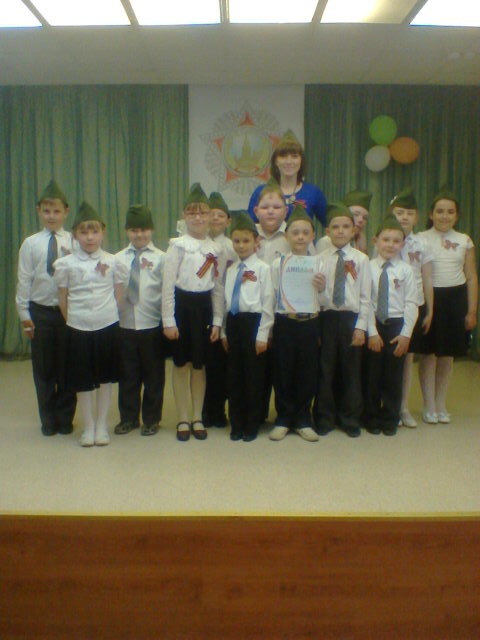 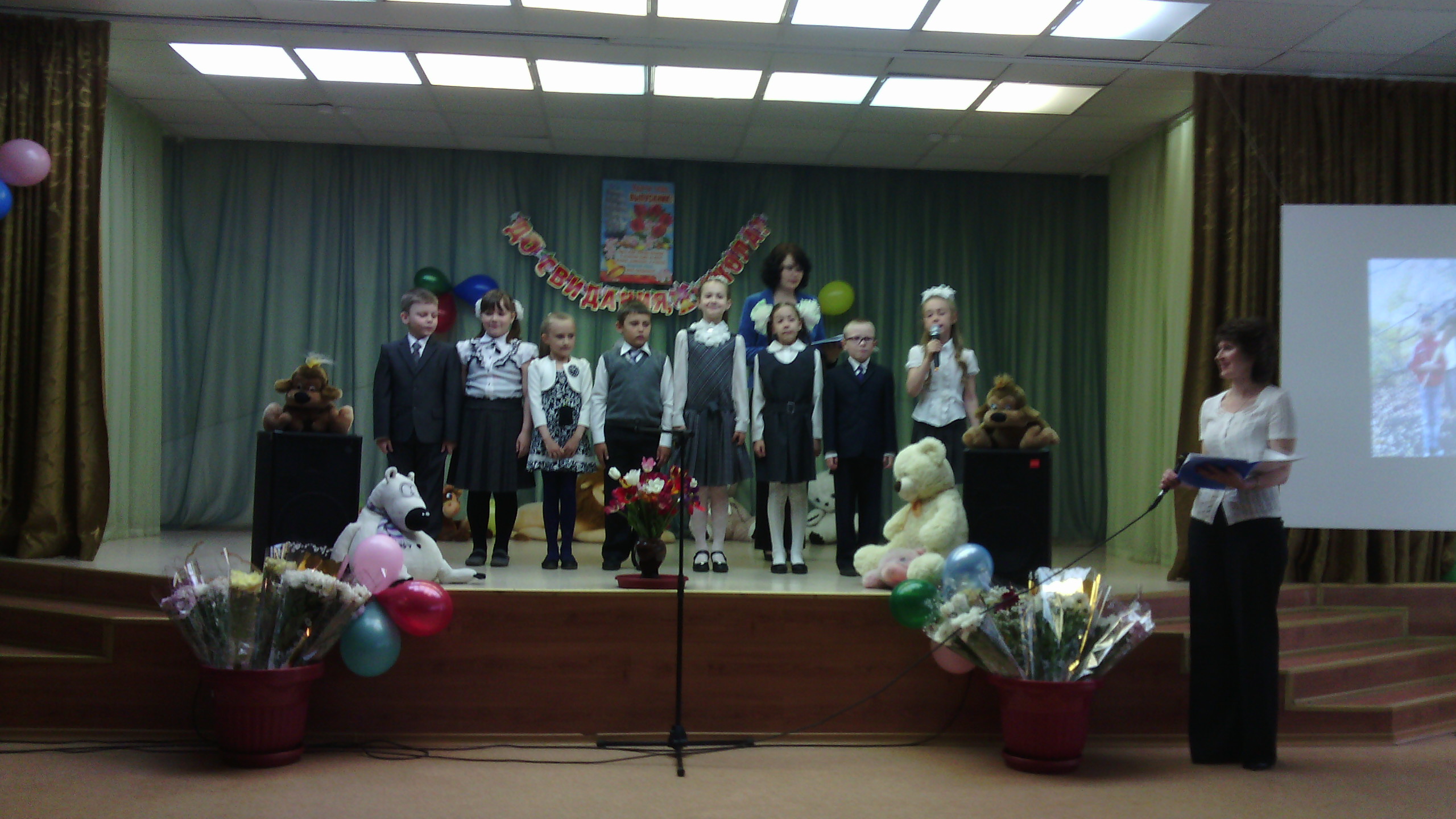 Данный проект рассчитан на развитие и становление     следующих качеств:
повышение творческого потенциала личности школьников 
развитие коммуникативных и организаторских способностей 
повышение самооценки, избавление от комплексов 
повышение познавательного интереса к чтению
повышение культурной грамотности ученика
формирование четкой, правильной речи с хорошо поставленной дикцией
 расширение читательского кругозора, повышение словарного запаса обучающихся
развитие воображения, внимания и улучшение образной памяти
улучшение психологического климата в ученическом коллективе 
овладение навыками изготовления костюмов для сцены 
овладение навыками постановки праздников 
овладение навыками сценического искусства
Спасибо за внимание!